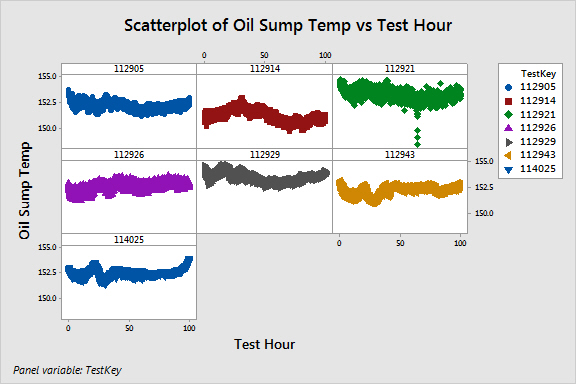 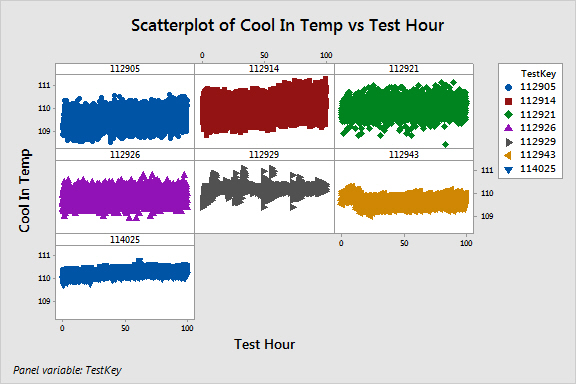 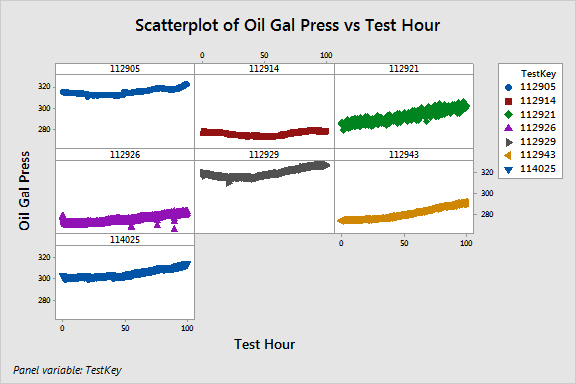 12/17/2015
3
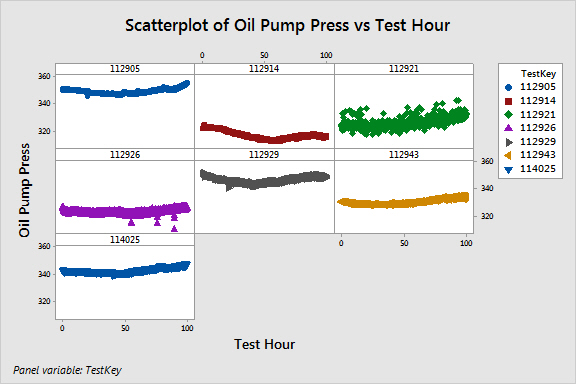 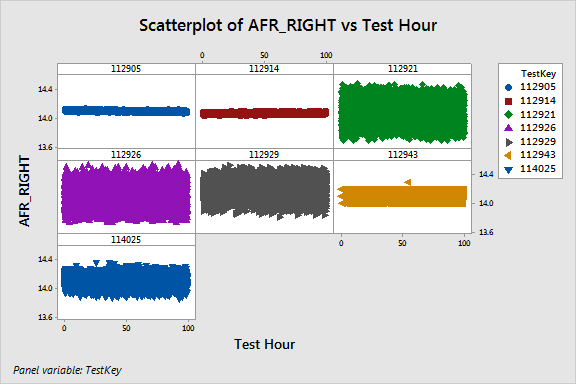 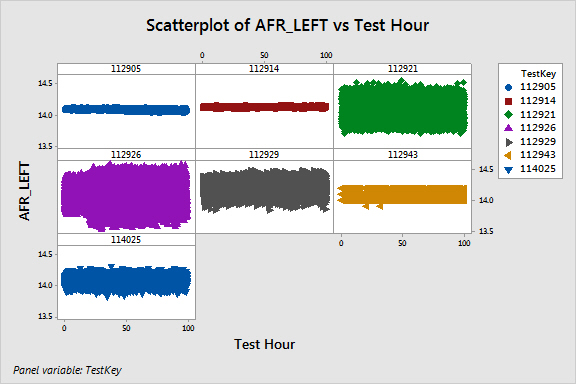 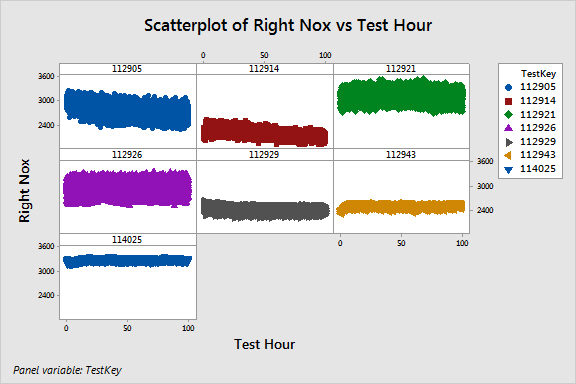 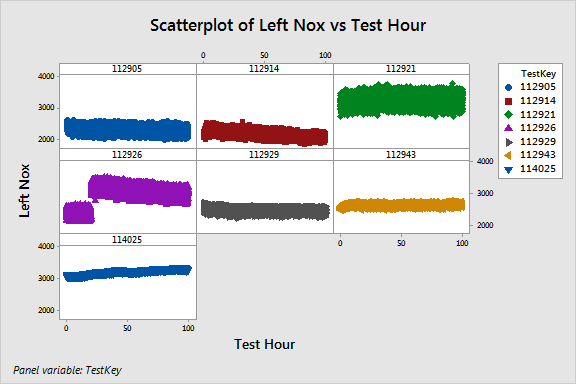 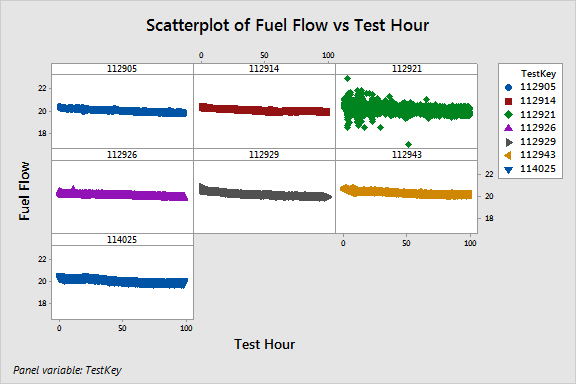 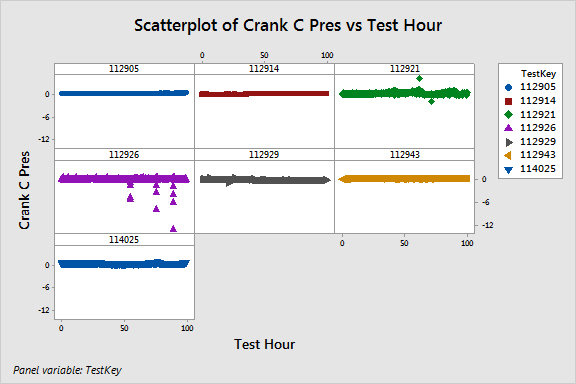 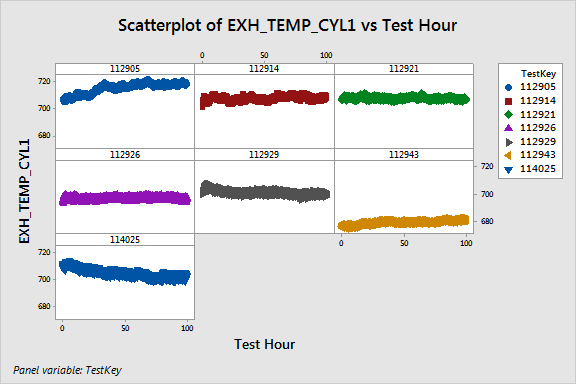 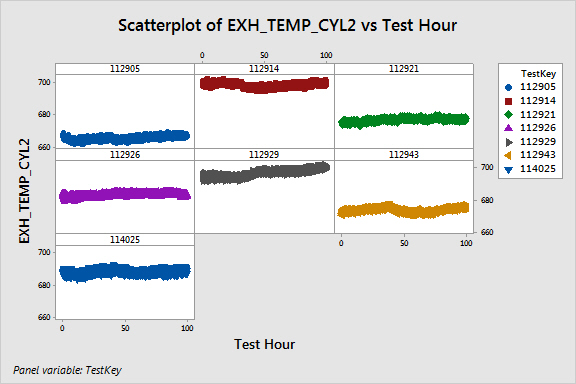 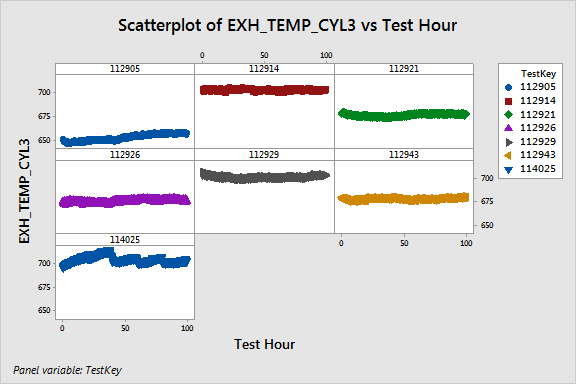 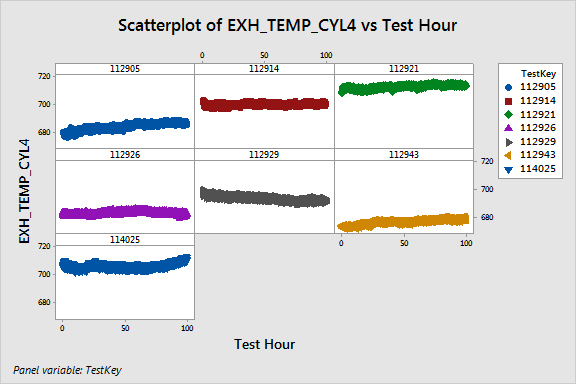 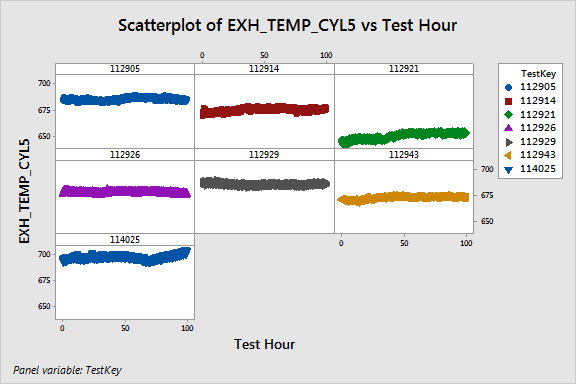 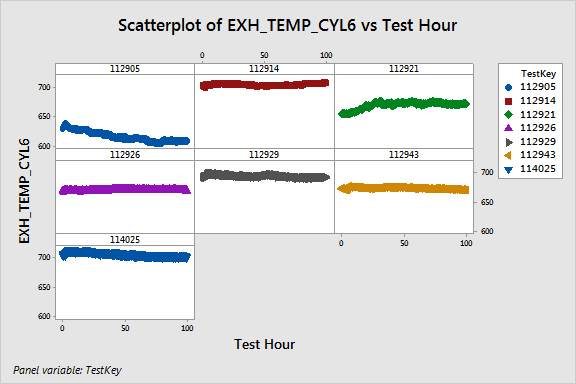 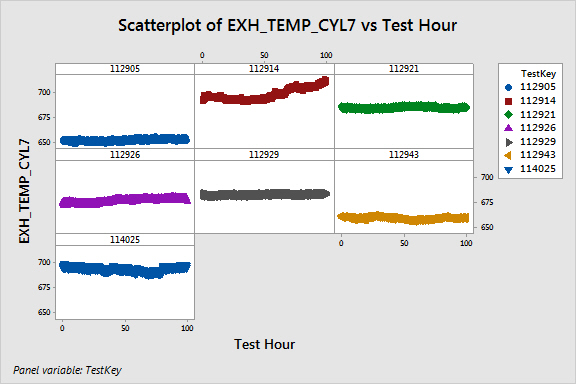 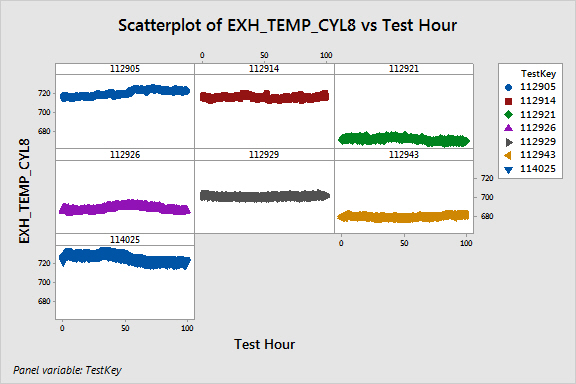 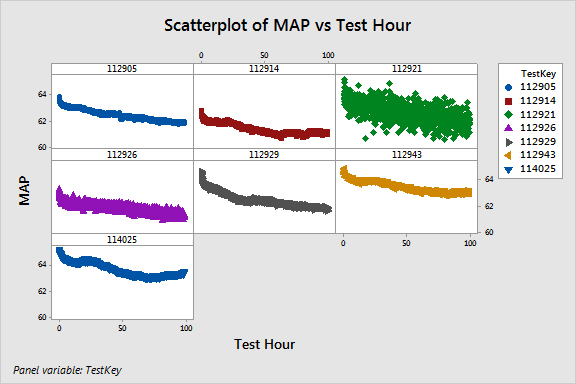